European Investment Fund: Support for SME Financing
Sofia, 16 October 2015, Hristo Stoyanov
What is the EIF?
We provide risk financing to stimulate entrepreneurship and innovation in Europe
HOW
By offering a wide range of targeted products to support SMEs and midcaps, ranging from venture capital to guarantees and microfinance.
OBJECTIVE
To support smart, sustainable and inclusive growth for the benefit of European SMEs.
“
”
WHERE
Working with financial intermediaries across the EU-28 and EFTA countries, candidate and potential candidate countries.
2
EIF’s impact
“
We are the prime provider of SME financing in Europe
”
Partners
500 venture & growth funds
400 banks, guarantee and promotional institutions
Mobilised resources

EUR 13.9bn (2014) and EUR 7.4bn (HY 1 2015)
SMEs supported
over 1.5 million since 1994
175,000 in 2014
Overall commitments

EUR 3.3bn (2014) and 2.1bn (HY 1 2015) in equity, guarantees, securitisation and microfinance
3
Resources
“
We manage resources on behalf of various  stakeholders
”
European Commission
COSME  
InnovFin – EU Finance for Innovators
SME Initiative (Spain, Malta)
WB EDIF**
ERASMUS+
National & Regional Funds
Funds-of-Funds including in the Balkans, Germany, Poland, Portugal, Spain, Turkey, UK
Holding Funds supported by structural funds
European Investment Bank
Risk Capital Resources (RCR)
EIB Group Risk Enhancement Mandate (EREM)
EaSi / Progress Microfinance
EFSI
**WB EDIF: Western Balkans Enterprise Development & Innovation Facility
4
Helping businessesat every stage of their development
Portfolio Guarantees & Credit Enhancement
VC Funds, Lower Mid-Market & Mezzanine Funds
Microcredit
VC Seed & Early Stage
Social Impact Funds
Business Angels,Technology Transfer
PRE-SEED PHASE
SEED PHASE
START-UP PHASE
EMERGING GROWTH
DEVELOPMENT
SME Development Stages
HIGHER RISK
LOWER RISK
5
EIF contribution to EFSI
European Fund for Strategic Investments (EFSI)
7
EFSI: SME Window
14
EUR 2.5bn provided by EIB
EUR 2.5bn increase of Risk Capital Resources (RCR) mandate 
New capacity to invest into private equity / venture capital funds 
With enlarged scope to better meet current market needs

Expected > EUR 30bn of investments at SMEs and mid-caps level
9
EUR 2.5bn provided by EFSI
New guarantee 
products
Uncapped Guarantee
Securitisation
2,500
InnovFin SMEG
Enhancement of
2016-2020 budget
Guarantee products
2,000
1,500
COSME LGF
1,000
Co-Investment Equity
500
New equity
 products
(incl. with NPIs)
Growth Equity
0
MEUR
Expected > EUR 45bn of investments at SMEs and mid-caps level
10
EIF signatures Apr-Sep 2015
Agreements signed in 11 countries of EU-28: Belgium, Bulgaria, Czech Republic, France, Germany, Italy, Luxembourg, Netherlands, Poland, Portugal, UK.

Some 50 000 SMEs and Midcaps are expected to benefit from enhanced access to finance.
11
JEREMIE mandate in Bulgaria
JEREMIE Bulgaria:A portfolio approach
EUR 361m Guarantees
EUR 350m Holding Fund
EUR 405m Funded Products
5 different financial products are being deployed
EUR 50m Co-investment Fund
EUR 20.3m Venture Fund
Via 12 different financial intermediaries
EUR 22.6m Accelerator/Seed Fund
Producing a leveraging effect of x 2.5
PRE-SEED PHASE
SEED PHASE
START-UP PHASE
EMERGING GROWTH
DEVELOPMENT
SME Development Stages
Allowing for a revolving nature to the funds
Product under development
Equity products
Debt products
HIGHER RISK
LOWER RISK
13
JEREMIE Equity and Debt Portfolio in Bulgaria
JEREMIE numbers
400 M EUR
349 mn EUR from OP Competitiveness
857 mn EUR total leveraged SME finance mobilised until 2015
 2.6x leverage of OP funding
17 operations with FIs under 5 instruments:
12 agreements with BG banks and 5 equity funds
301 M EUR
Mature stage
60 M EUR
21 M EUR
21 M EUR
Early stage
Co-investment Funds
First Loss Portfolio Guarantee
Venture Capital Fund
Portfolio Risk Sharing Loans
Seed funds
Financial Instruments
Private funds - investors
OP Competitiveness (JEREMIE)
14
JEREMIE Equity and Debt Portfolio in Bulgaria
JEREMIE results
EUR 785 mn financing signed with Bulgarian SMEs since 2011
8,300 individual SME financial transactions with close to 7,000 small and medium entreprizes in Bulgaria as of 30/09/2015
Until 31/05/2015 the absorption level of JEREMIE resources in Bulgaria is:
91% of total leverage capital available for financing of Bulgarian SMEs (including public and private capital) 
93% of JEREMIE capital contributed from OP Competitiveness
15
SME Initiative in Bulgaria
The SME InitiativeRationale
In the aftermath of the economic crisis, European banks have been forced to:
Deleverage their risky assets
Repair their balance sheets
Comply with tight regulatory requirements (Basel III, CRD IV),
which results in:
reduction in the volume of lending 
market fragmentation
impaired money transmission to real economy 
In this context, EU SMEs were particularly hit
ECB President Draghi, May 2013: "The key obstacle to a growth recovery seems to be the blocked credit channel to SMEs."
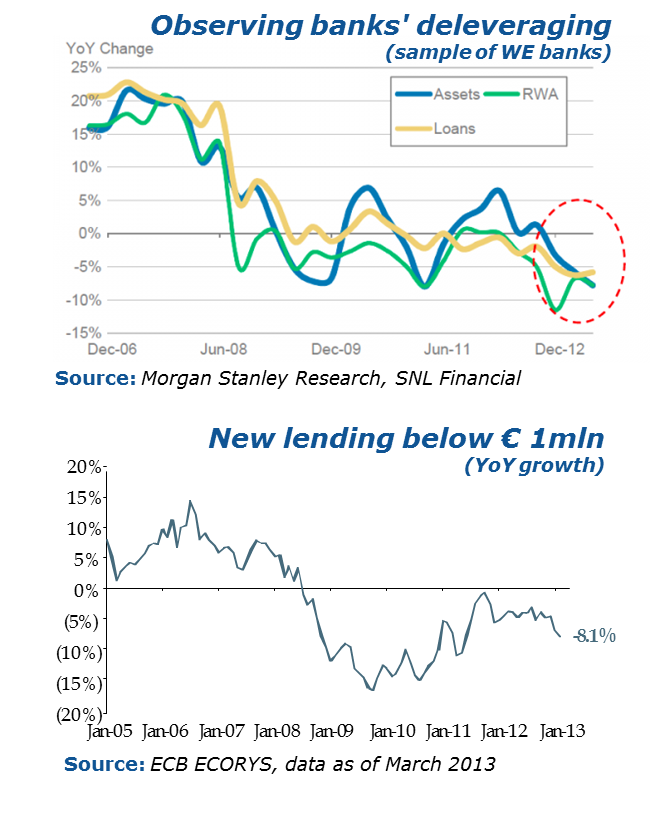 17
New SME Initiative: Option 1: SME Guarantee Instrument
Option 1 envisages uncapped portfolio guarantees and partial capital relief to banks building up new portfolios of SME loans. Up to 80% of the total portfolio will be covered on a loan by loan basis. ESIF will be used to cover the first loss piece. ESIF, COSME, Horizon 2020 and EIF will join to cover the mezzanine risk. Senior tranches will be guaranteed by EIB, while the originating bank must retain at least 20% of the risk on portfolio level.
Option 1 guarantee risk tranching
Newly originated loan portfolios
Guarantor
SME1
European   
  Investment 
  Fund
Financial Institution 1
Uncapped guarantee
on portfolio 
level
SME2
Senior tranche
EIB Risk
EIF guarantee
SME3
Up to 80% guarantees on a loan-by-loan basis.
At least 20% risk retained by originator
EIF, COSME, H2020 Risk
Member State contribution
Mezzanine  tranche
Max 7% of ERDF + EARDF
SME1
First loss piece
ESIF Risk
Financial Institution N
EIF guarantee
SME2
18
Option 1: SME Guarantee Facility
Provides uncapped portfolio guarantees and partial capital relief to banks building up new portfolios of loans, guarantees for loans [and leasing] to SMEs
Both direct guarantees and counter-guarantees

Description:  
Originator (gradually) builds-up a portfolio of new SME loans
EIF issues uncapped portfolio guarantees and shares (hedges) the risk with various risk-takers:
ESIF: first-loss piece
ESIF and EU funds (COSME/Horizon 2020): second-loss tranches 
EIF own funds: (upper) mezzanine tranche
EIB and national/regional development banks and private investors : senior tranche

Instrument can cover up to 80% of each loan included in the portfolio. Originator must retain at least 20% of each loan included in the guaranteed portfolio

Originator will have to demonstrate the transfer of benefit of the instrument to the SMEs in the form of acceptance of higher risk clients, reduction of collateral requirements and/or reduced pricing
19
SME Initiative  
Benefits to Member State Markets
The SME Initiative 
Does not require MS co-financing with national funds and thus saves national budget for other uses
Builds on an existing legal framework (COSME /Horizon 2020), allowing fast implementation and significant impact 
Addresses some of the most important factors impeding credit growth by providing loan loss protection, capital relief and liquidity
Offers attractive pricing for FIs, with relevant benefits to be transferred to beneficiary SMEs
Imposes strict conditionality on new SME lending and “commitment fees” in case of non achievement of target volumes, thus ensuring originators’ commitment
Allows winding down the Funding Agreement in case of lack of market interest to re-use the ESIF budget for other SME-related projects 
Allows complementarity with other national resources. Contribution to the Initiative capped at 7% of the Member State’s ESIF allocation (albeit with increased leverage for the funds contributed)
20
Thank you